Исключение индивидуального предпринимателя из ЕГРИП по решению регистрирующего органа. Последствия внесения сведений о недостоверности в ЕГРЮЛ.
Заместитель начальника отдела учета налогоплательщиков 
ИФНС России по г. Сургуту Ханты-Мансийского автономного округа - Югры  
М.П. Георгиева
г. Сургут 2021 год
Статья 22.4. Федерального закона от 08.08.2001 № 129-ФЗ «О государственной регистрации юридических лиц и индивидуальных предпринимателей»
Исключение индивидуального предпринимателя 
из единого государственного реестра индивидуальных предпринимателей по решению регистрирующего органа 
(введена Федеральным законом от 12.11.2019 № 377-ФЗ)

Вступил в действие с 01.09.2020
2
Условия для исключения индивидуального предпринимателя из ЕГРИП
Налоговый орган признает индивидуального предпринимателя фактически прекратившим свою деятельность (недействующим) в случаях, если к моменту принятия регистрирующим органом соответствующего решения одновременно соблюдаются следующие условия:
     -истекло 15 месяцев с даты окончания действия патента или индивидуальный предприниматель в течение последних 15 месяцев не представлял налоговую отчетность;
     -индивидуальный предприниматель имеет недоимку и задолженность.
3
Последствия при исключении индивидуального предпринимателя из ЕГРИП по решению регистрирующего органа
В отношении индивидуального предпринимателя, 
исключенного из ЕГРИП по решению регистрирующего органа, распространяется 3-летний запрет на регистрацию деятельности 
в качестве предпринимателя!
4
Федеральный закон от 08.08.2001 № 129-ФЗ «О государственной регистрации юридических лиц и индивидуальных предпринимателей»
Проверка достоверности сведений в ЕГРЮЛ проводится регистрирующим (налоговым) органом в случае возникновения обоснованных сомнений в их достоверности, в том числе в случае поступления возражений заинтересованных лиц относительно предстоящей государственной регистрации изменений устава юридического лица или предстоящего включения сведений в ЕГРЮЛ
(пункт 4.2 статья 9 )
5
Последствия внесения сведений о недостоверности в ЕГРЮЛ (подпункт «ф» пункта 1 статьи 23 Федерального закона № 129-ФЗ)
исключение юридического лица из ЕГРЮЛ

отказ в государственной регистрации создании новых компаний, руководителю/учредителю организации, который ранее был исключен из ЕГРЮЛ по решению регистрирующего органа

потеря  деловой репутации
6
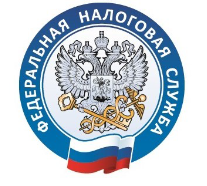 Благодарю за внимание!
7